Esprimere empatia e avviare una conversazione
INT-20-2100147	Data dell’aggiornamento: gennaio 2022
Esonero di responsabilità
CF CARE è finanziata interamente da Vertex Pharmaceuticals (Europe) Limited. Il contenuto è stato preparato e sviluppato dal comitato direttivo con il supporto logistico ed editoriale della segreteria CF CARE, ApotheCom. Vertex ha avuto l’opportunità di esaminare i contenuti e gli strumenti per verificarne l’accuratezza.
Obiettivi di apprendimento
Riconoscere l’impostazione del programma all’inizio di una sessione come approccio per collaborare con il paziente e stimolare una conversazione sul cambiamento.

Identificare gli elementi costitutivi del colloquio motivazionale attraverso l’approccio “OARS”.
Lo spirito del CM
Il colloquio motivazionale non è una serie di tecniche per eseguire la terapia, ma un modo per stare con i pazienti
– William Miller e Stephen Rollnick
MI, colloquio motivazionaleSagorsky L, et al. CAMH Publications.2005; 85-100.
Quali sono gli ingredienti principali del CM?
1.
2.
3.
4.
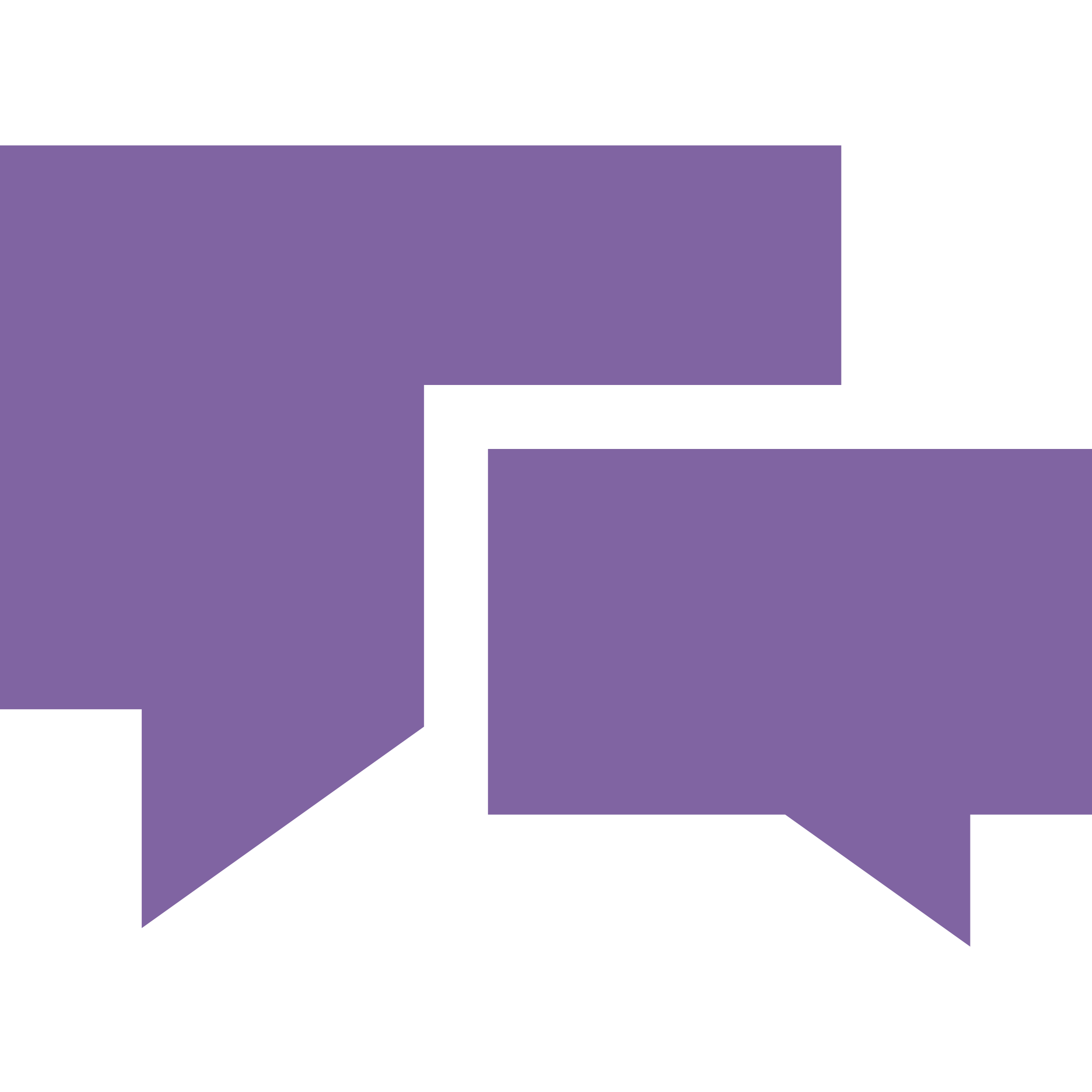 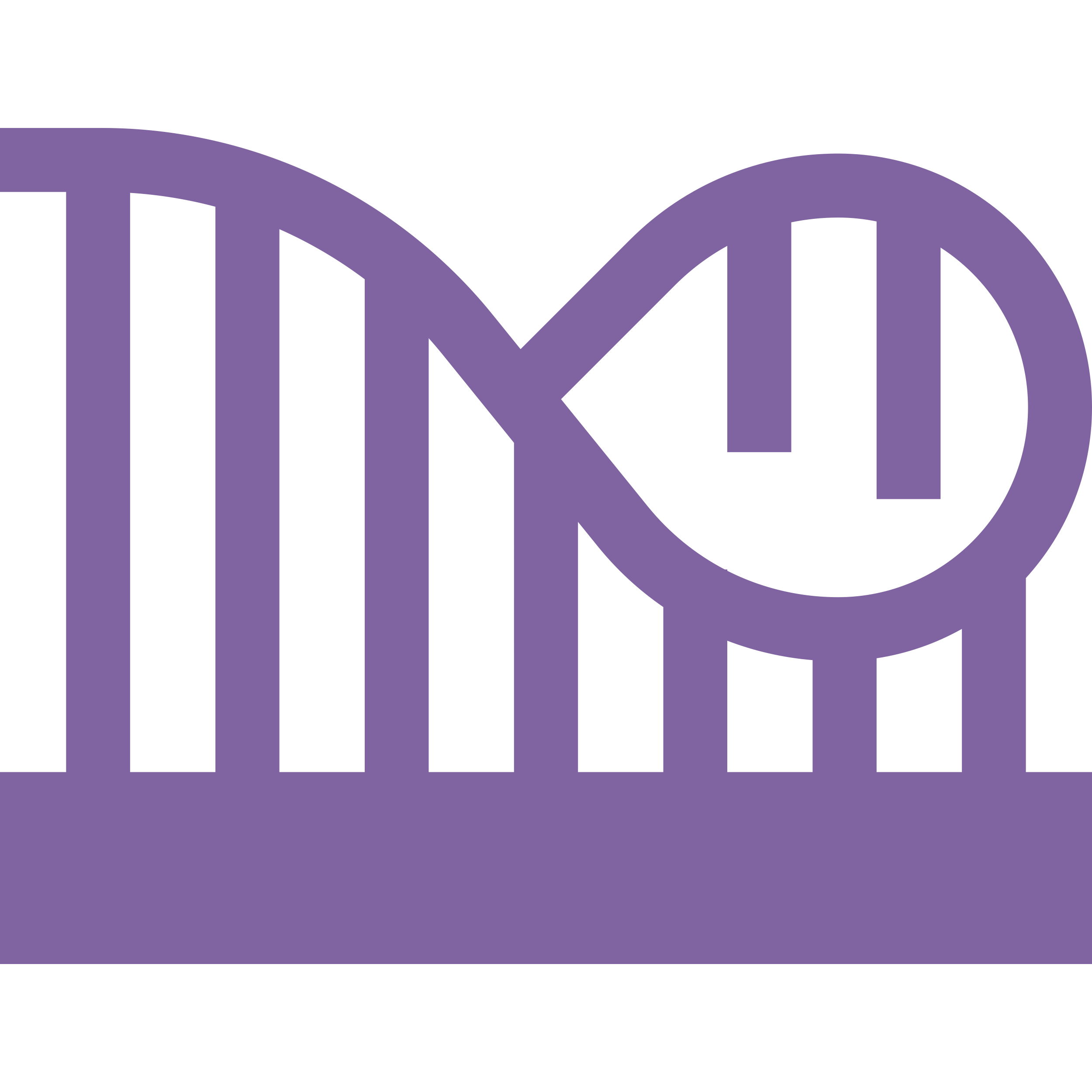 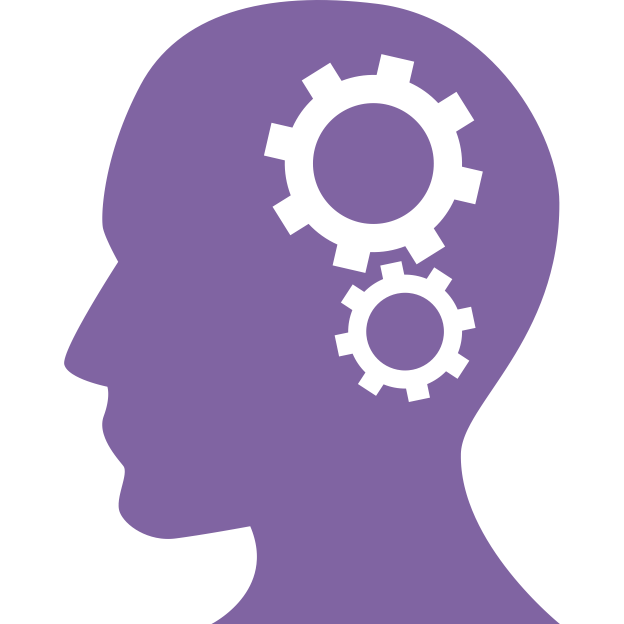 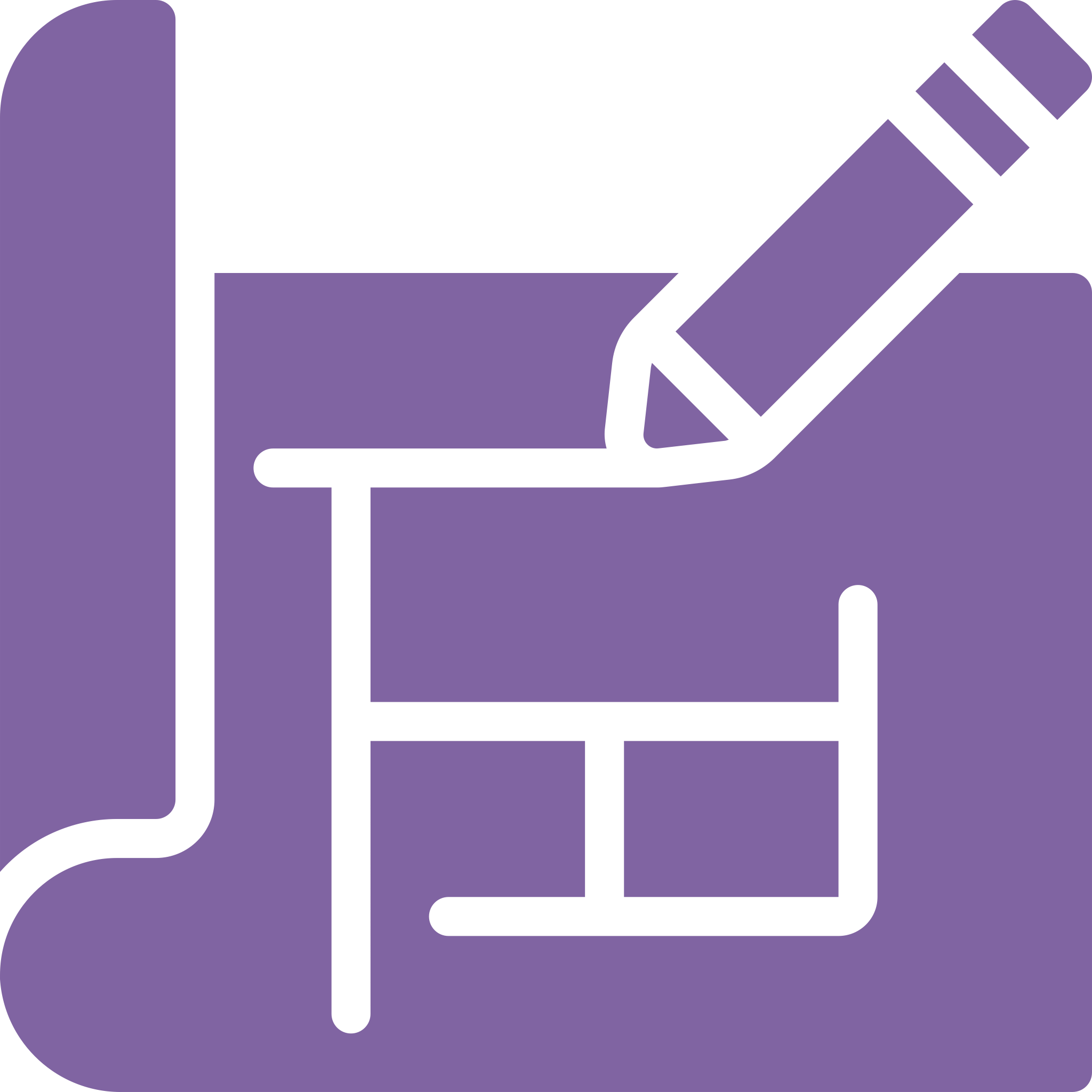 Esprimere empatia e avviare una conversazione
Sviluppare una discrepanza e guidare la conversazione verso il cambiamento
Andare al passo con la resistenza
Supportare l’autoefficacia e pianificare il cambiamento del comportamento
Resnicow K et al. Int J Behav Nutr Phys Act. 2012;9:19.
L’importanza di un rapporto collaborativo
La collaborazione è quando…
Il paziente e l’operatore sanitario lavorano per raggiungere obiettivi comuni.
Credono nell’onestà reciproca.
Altrimenti, il tempo e lo sforzo sono sprecati…
Avvio di una sessione
Impostazione del programma
Avvio di una visita – il diagramma di definizione del programma
Fai un elenco delle cose che si ritengono importanti, ma è anche importante lasciare degli spazi vuoti in modo che il paziente possa elencare le cose di cui desidera parlare.
Mancare a un appuntamento
in clinica
Fumo
Aderenza a 
nebulizzatori
???
Dieta
???
Approccio
Mettere i pazienti a proprio agio.
Evitare il conflitto o dire ai pazienti cosa fare.
Incoraggiare una conversazione sul cambiamento.
Includere aspetti del cambiamento che potrebbero essere difficili o preoccupanti.
Alcune semplici tecniche, se utilizzate nel modo giusto, possono essere molto efficaci…
Gli elementi costitutivi del CM: OARS
Cosa fare – OARS: gli elementi costitutivi del CM
Domande a risposta aperta (Open-ended questions)
Affermazioni (Affirmations)
Ascolto riflessivo (Reflective listening)
Riassunti (Summaries)
Goyder E et al. Health Technol Assess. 2014;18. https://www.ncbi.nlm.nih.gov/books/NBK261677/. Ultimo accesso: luglio 2021.
Domande a risposta aperta (Open-ended questions)
Contribuire a far iniziare le conversazioni.
Migliorare la comprensione e sollecitare il punto di vista del paziente. 
Evitare conclusioni e giudizi prematuri:
per es. “Si sente molto meglio dal momento in cui abbiamo cambiato il farmaco?”
Houck JM, et al. 2010. http://casaa.unm.edu/download/misc25.pdf. Ultimo accesso: luglio 2021.
[Speaker Notes: Domande chiuse: Ha qualche idea su come potrebbe essere in grado di farlo?
Domande aperte: Come potrebbe essere in grado di farlo?

Le domande aperte sono molto migliori per avviare una conversazione….]
Affermazioni (Affirmations)
Dobbiamo tenere alto il morale, in modo che le persone si sentano fiduciose di cambiare quando il momento è giusto.
Le affermazioni rafforzano questo concetto.
Dichiarazioni di riconoscimento dei punti di forza del paziente.
per es. “Riesce sempre a presentarsi agli appuntamenti”
Complimenti e lodi per le capacità o i risultati di un paziente.
Costruire fiducia nella capacità di cambiare.
Houck JM, et al. 2010. http://casaa.unm.edu/download/misc25.pdf. Ultimo accesso: luglio 2021.
Ascolto riflessivo (Reflective or active listening)
Significa ribadire ciò che è stato detto dal paziente, invece di fare domande o dare consigli, ecc.
Mostra che state ascoltando.
Apre e mantiene la conversazione scorrevole.
Riconosce emozioni importanti o intense del paziente.
1. Houck JM, et al. 2010. http://casaa.unm.edu/download/misc25.pdf. Ultimo accesso: luglio 2021; 2. MINT. 2013. https://motivationalinterviewing.org/sites/default/files/glossary_of_mi_terms-1.pdf. Ultimo accesso: luglio 2021; 3. MINT. 2019. https://motivationalinterviewing.org/understanding-motivational-interviewing. Ultimo accesso: luglio 2021.
Riflessione (semplice) sui contenuti
La forma di riflessione più semplice.
Rispecchiare l’essenza di ciò che qualcuno ha detto.
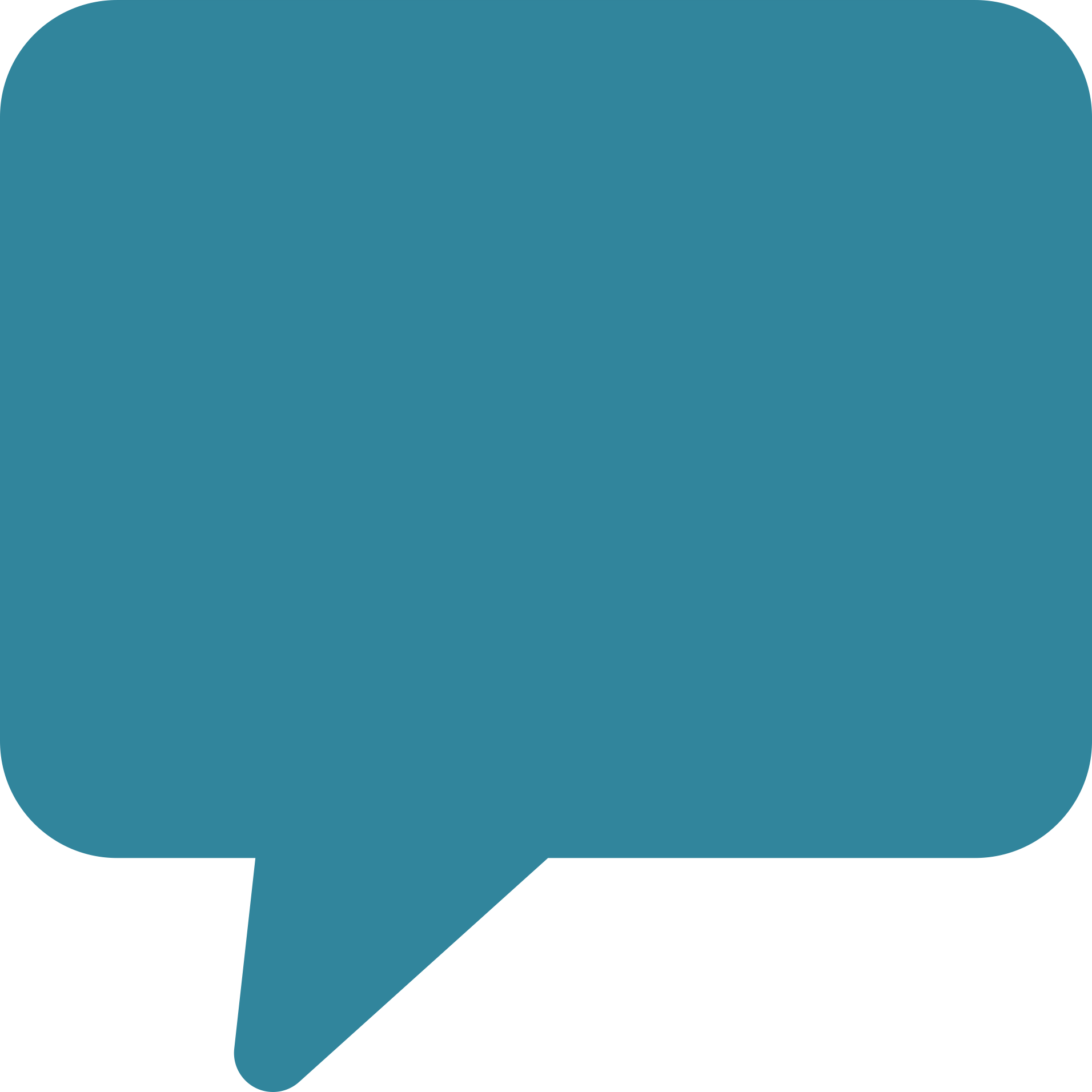 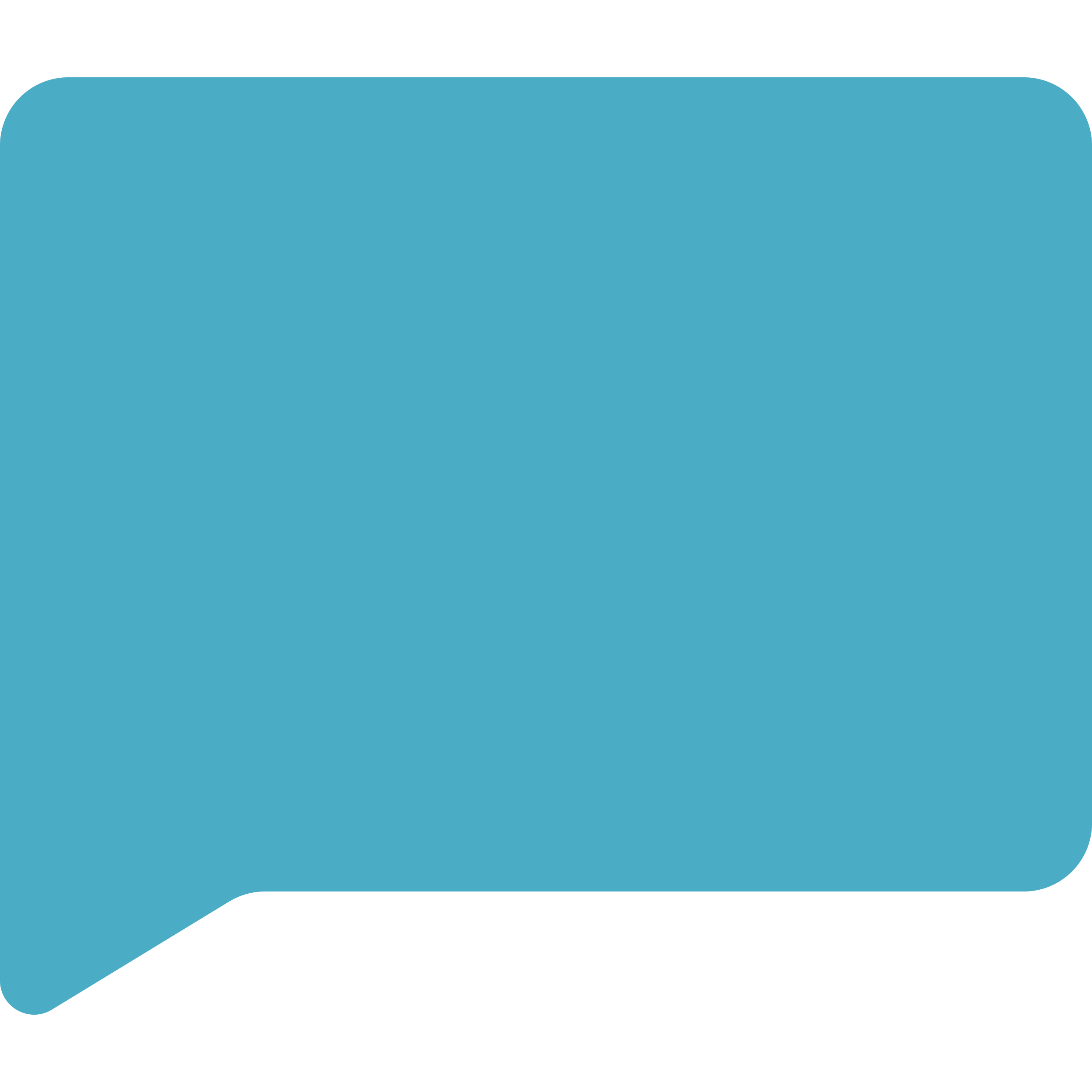 “Questa settimana a casa ho avuto così tante discussioni”
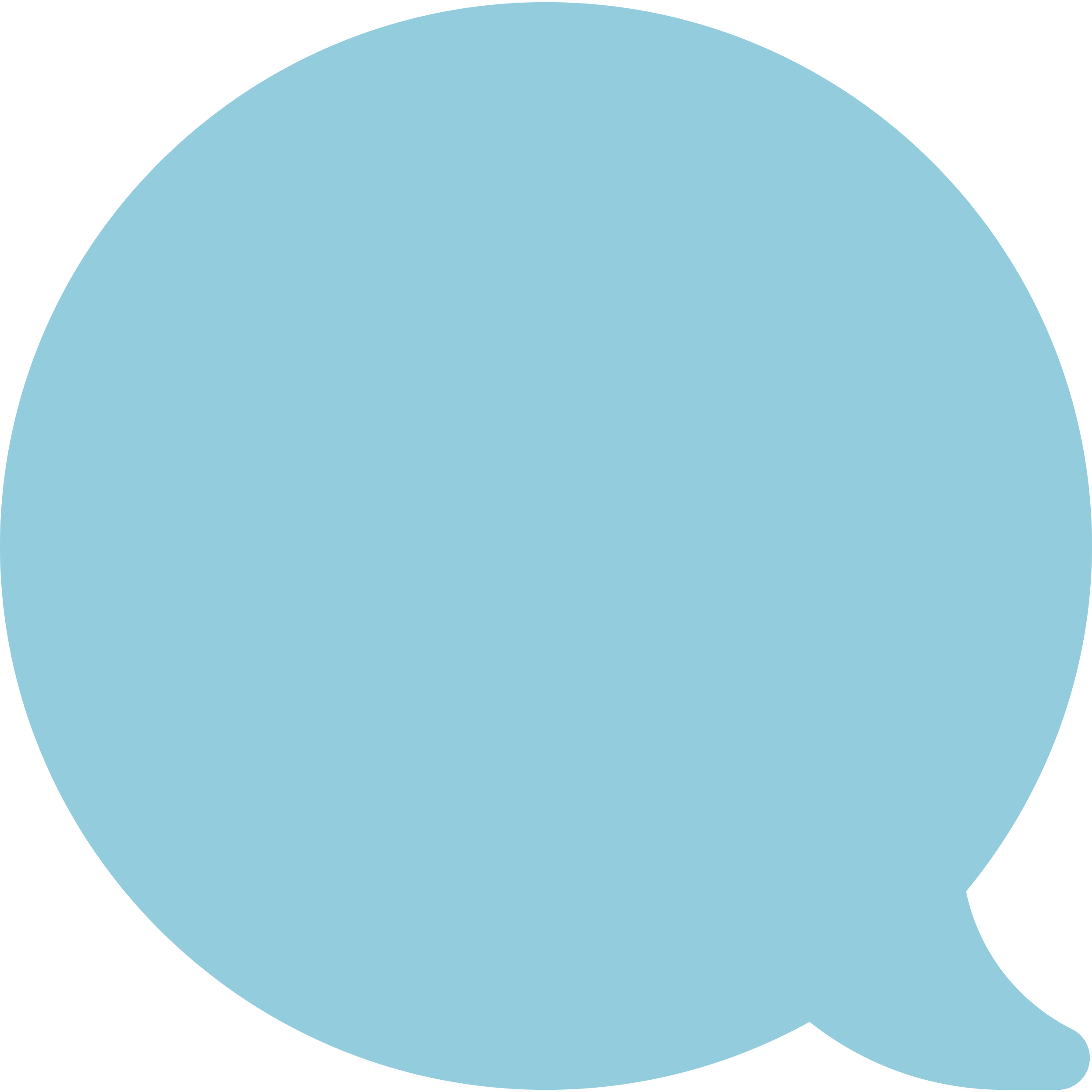 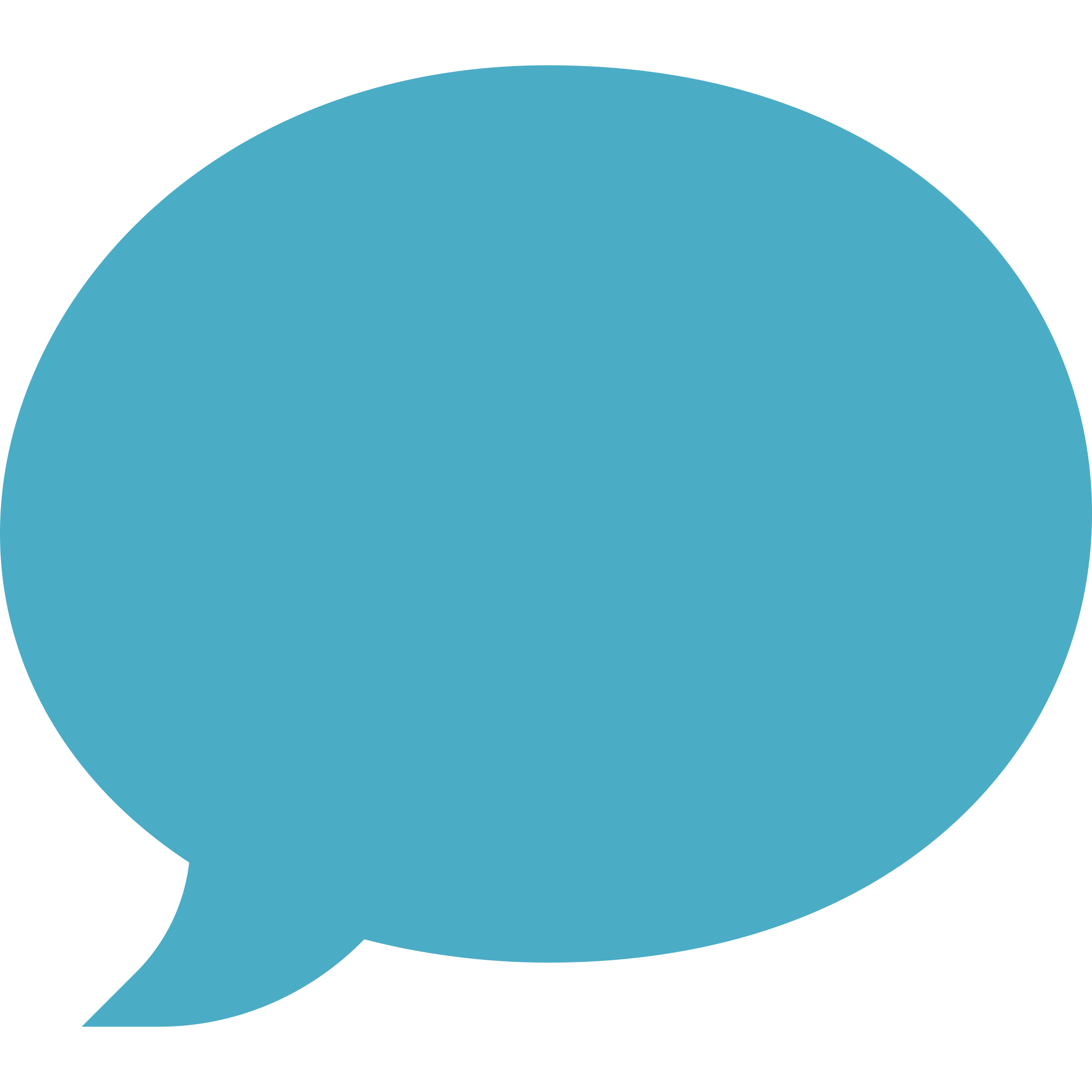 "Sembra che tu abbia litigato con tutti"
Per esempio:
Paziente:
Intervistatore:
“Si sente come...”
“Sembra...”
MINT. 2013. https://motivationalinterviewing.org/sites/default/files/glossary_of_mi_terms-1.pdf. Ultimo accesso: luglio 2021.
Significato (complesso) della riflessione
È più complesso.
Rispecchiare quello che si pensa sia il principale contenuto emotivo di ciò che è stato detto.
Allontana la conversazione dagli aspetti concreti di un evento e la sposta verso il significato, le emozioni e le convinzioni.
Questo funziona anche se si è in errore, vi diranno!
per es. rispondere con: “Si sente... perché”
MINT. 2013. https://motivationalinterviewing.org/sites/default/files/glossary_of_mi_terms-1.pdf. Ultimo accesso: luglio 2021.
Significato (complesso) della riflessione: Esempio
Paziente:
Intervistatore:
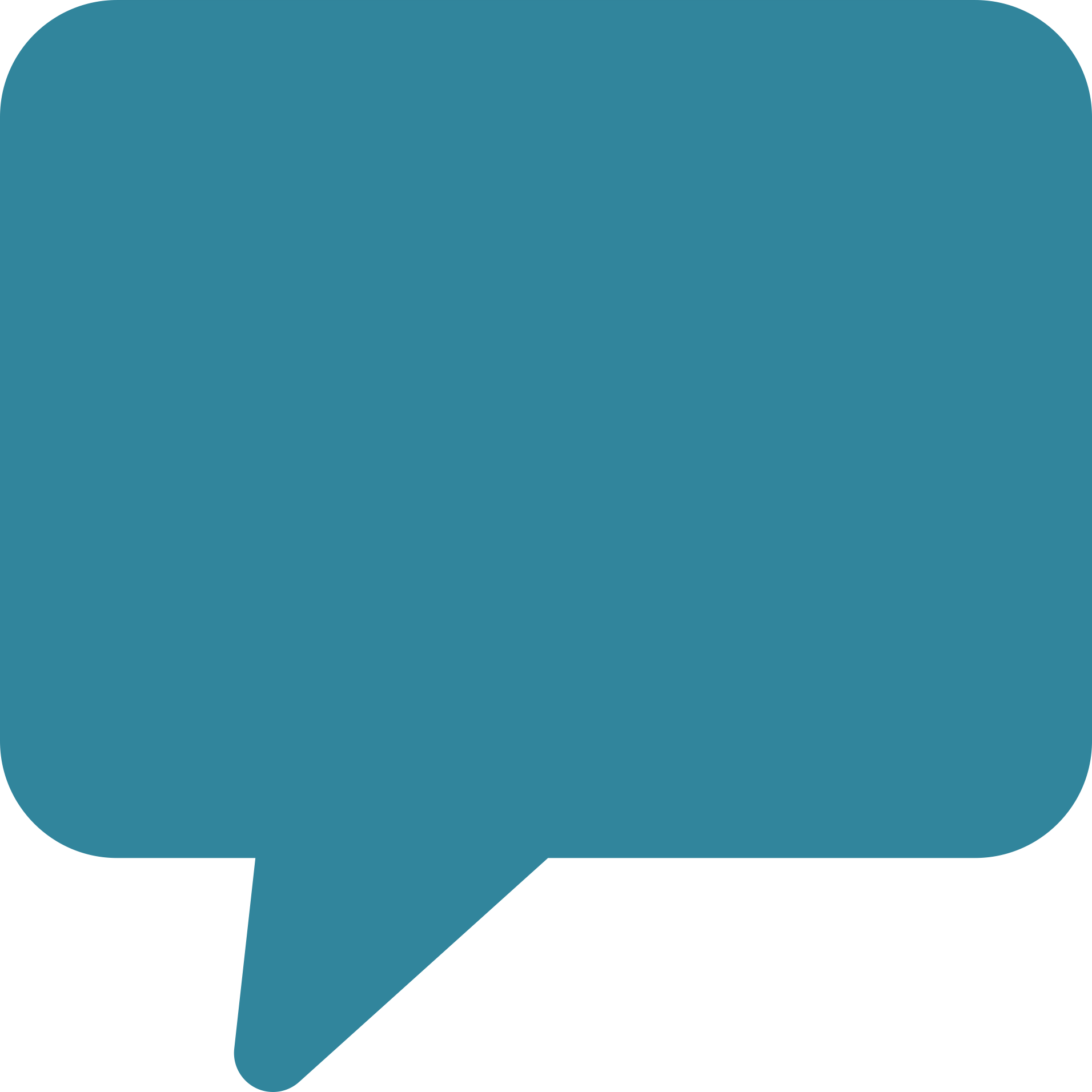 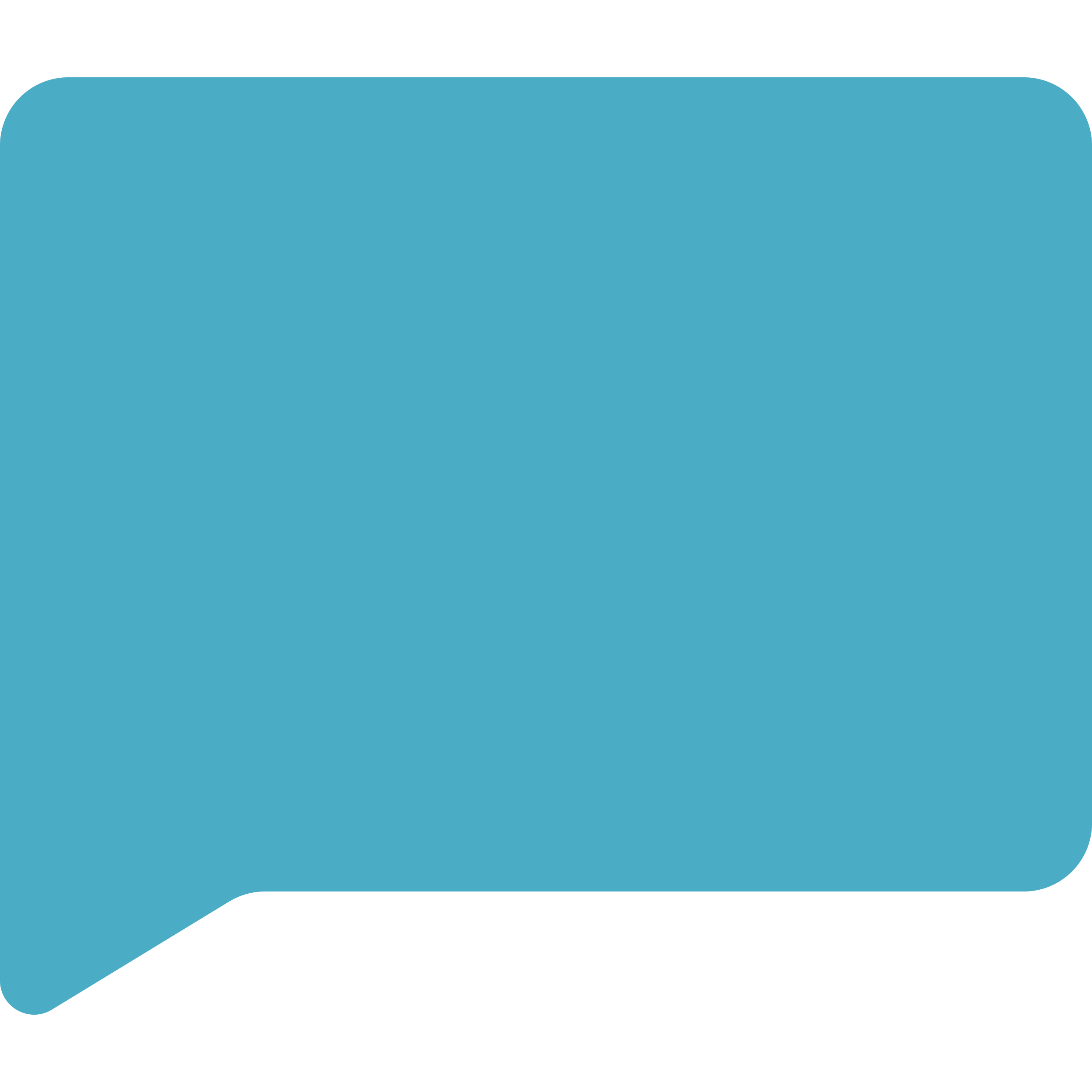 “Sono stato così bravo ad assumere il farmaco che mi sono stufato e ho saltato tutto il fine settimana”
“Si sente turbato perché si sente come se si fosse deluso”
Riflessioni – riepilogo
Ascolto riflessivo
Contenuto (semplice)
Rimanere vicini a ciò che il paziente ha detto.
Comunica attenzione e interesse.
Significato (complesso)
Può andare ben oltre quanto detto.
Può includere il riferimento alle emozioni o contrastare elementi diversi (“Si sente davvero giù al momento”).
Può portare a una maggiore consapevolezza di sé.
Può essere una metafora (“Quindi è come un gioco in cui qualcuno continua a modificare le regole”).
AUMENTO dell’investimento = 
Discussione PIÙ PROFONDA
MINT. 2013. https://motivationalinterviewing.org/sites/default/files/glossary_of_mi_terms-1.pdf. Ultimo accesso: luglio 2021.
Riflessione amplificata
Più avanzata.
Rispecchiare un’affermazione in una forma esagerata – dichiararla in modo più estremo ma senza sarcasmo.
Ascoltare questo può talvolta provocare una nuova valutazione: potrebbero reagire respingendo la riflessione amplificata.
Ciò può quindi portare il paziente verso un cambiamento positivo piuttosto che verso una resistenza.
MINT. 2013. https://motivationalinterviewing.org/sites/default/files/glossary_of_mi_terms-1.pdf. Ultimo accesso: luglio 2021.
Riflessione amplificata: Esempio
Paziente:
Intervistatore:
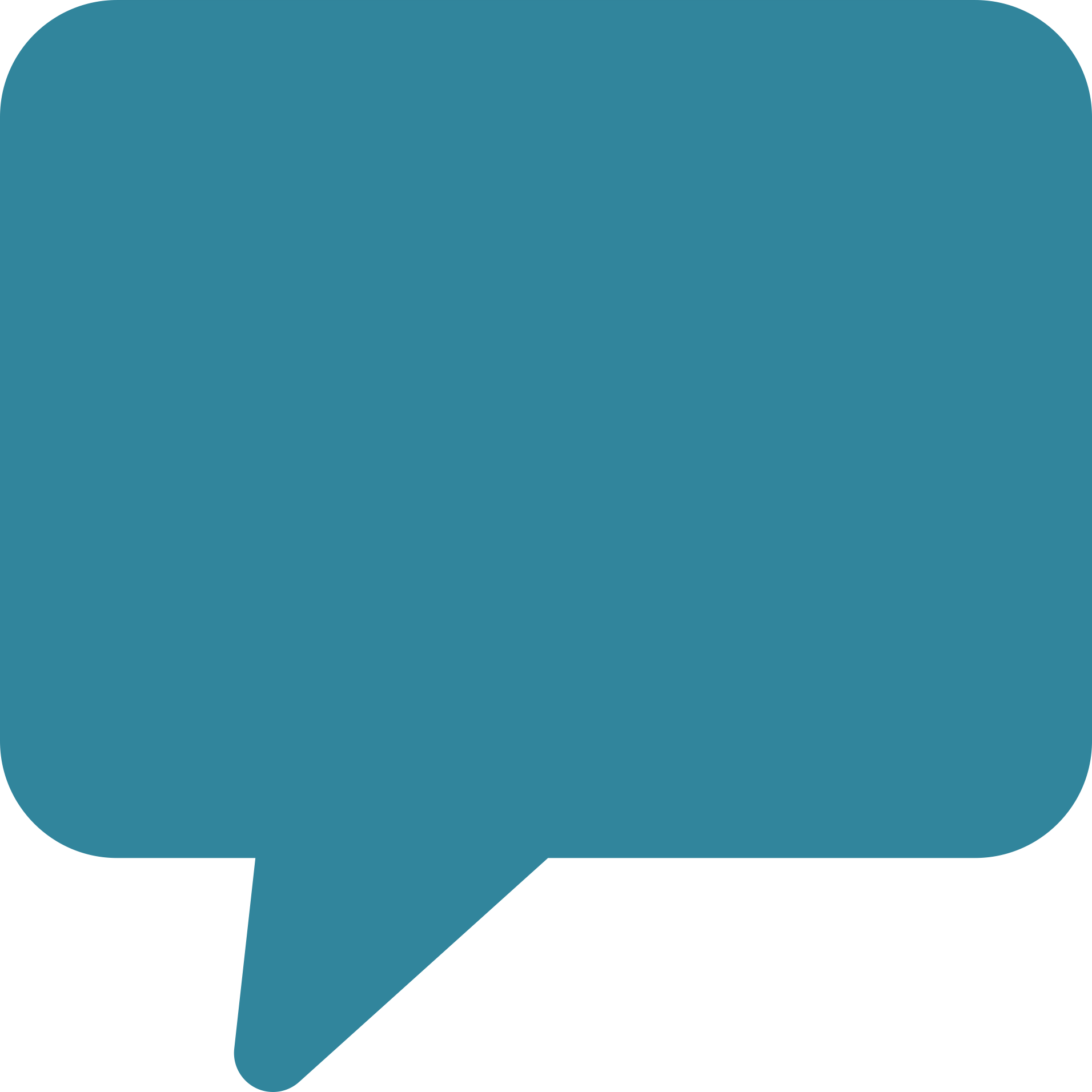 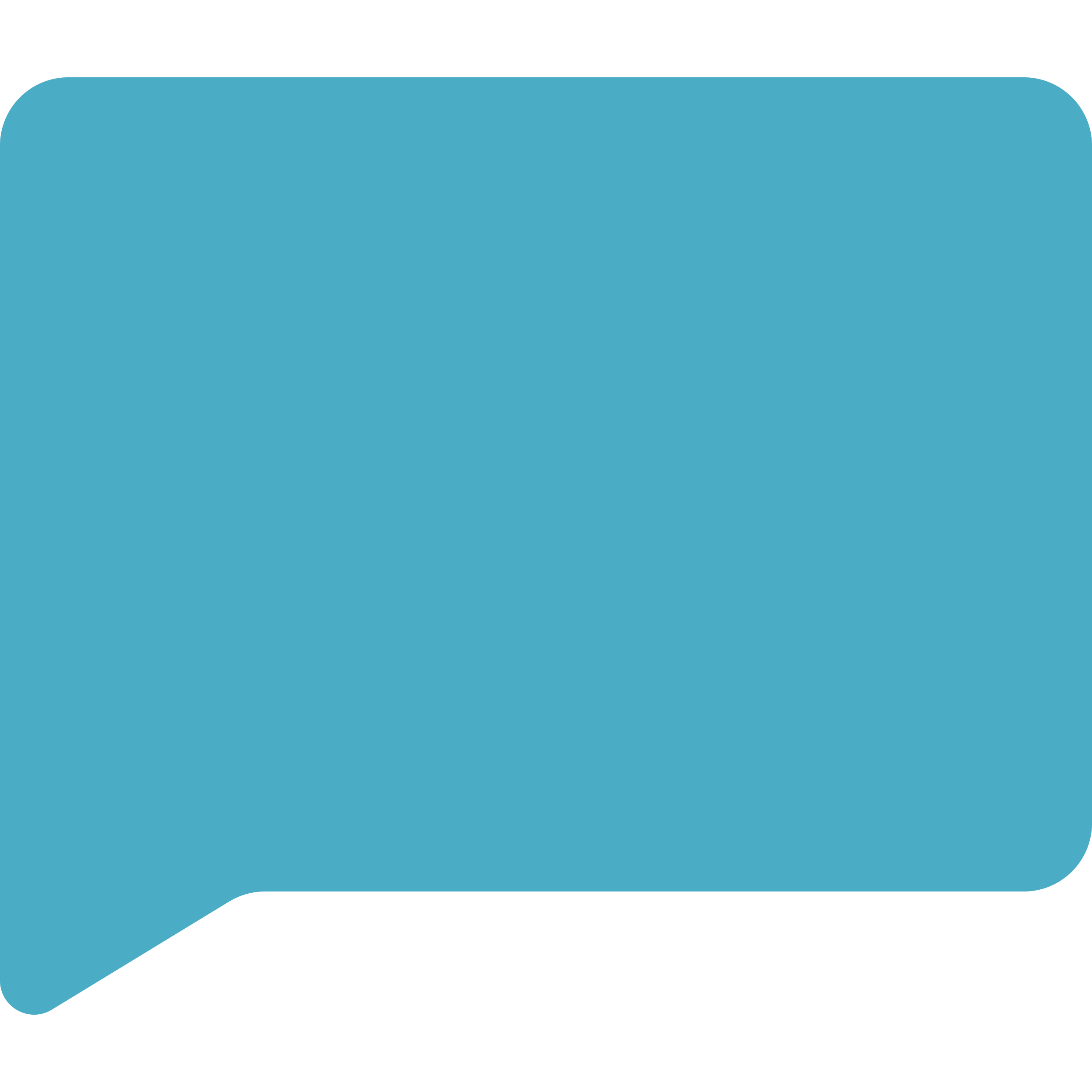 “Il dottore mi controlla sulle medicine e sull’alimentazione, così come la mia famiglia; tutti si coalizzano contro di me”
“Ritiene che nessuno si preoccupi di Lei?”
Riflessione bilaterale
Più difficile!

Prende atto di ciò che il paziente ha detto, ma tiene conto anche delle cose contrarie che ha detto, in questo o in appuntamenti passati.

L’ordine in cui sono elencate può avere un impatto significativo su ciò che viene detto dopo.
MINT. 2013. https://motivationalinterviewing.org/sites/default/files/glossary_of_mi_terms-1.pdf. Ultimo accesso: luglio 2021.
Riflessione bilaterale: esempio
“Quindi sta dicendo che da un lato pensa di dover smettere di fumare, dall’altro non può immaginare di stare senza una sigaretta”

“Quindi sta dicendo che da una parte non può immaginare di stare senza una sigaretta, ma dall’altra pensa di dover smettere di fumare”
Riepiloghi
Può essere davvero utile per aiutare qualcuno a organizzare i propri pensieri1.
Esistono tre tipi di riepiloghi:2
Raccolta: raccogliere informazioni insieme e fornire feedback, per mantenere scorrevole la conversazione.
“Quindi, se posso fare una pausa per un secondo per assicurarmi di aver capito tutto… lei si sente....” ecc.
Collegamento: mettere in contrasto le cose che Le sono state appena comunicate con le informazioni condivise in precedenza (può evidenziare la discrepanza).
“Perciò per riassumere quello che hai detto, hai difficoltà a trovare il tempo per prendere i tuoi farmaci ma stai diventando più preoccupato a proposito di… è giusto?”
Transizioni: ricapitolare tutto per consentire alla discussione di prendere una nuova direzione.
“Quindi, se potessimo mettere insieme quello di cui abbiamo parlato finora… sarebbe adatto parlare di X ora?”
1. Sagorsky L, et al. CAMH Publications. 2005;85–100; 2. MINT. 2013. https://motivationalinterviewing.org/sites/default/files/glossary_of_mi_terms-1.pdf. Ultimo accesso: luglio 2021.
Riepilogo
L’impostazione del programma all’inizio di una sessione crea un ambiente in cui medici e pazienti possono collaborare per proporre e identificare un elenco di argomenti da trattare, per incoraggiare in ultima analisi una conversazione sul cambiamento.

L’approccio OARS può essere utilizzato dal medico per garantire che il paziente ritenga che il proprio contributo sia apprezzato nel procedere verso un obiettivo comune.
Domande a risposta aperta (Open-ended questions)
Affermazioni (Affirmations)
Ascolto riflessivo (Reflective listening)
Riassunti (Summaries)
Riferimenti
Goyder E, Hind D, Breckon J, et al. A randomised controlled trial and cost-effectiveness evaluation of ‘booster’ interventions to sustain increases in physical activity in middle-aged adults in deprived urban neighbourhoods. Health Technol Assess. 2014;18. Disponibile all’indirizzo: https://www.ncbi.nlm.nih.gov/books/NBK261677/. Ultimo accesso: luglio 2021. 
Motivational Interviewing Network of Trainers (MINT). Glossary of Motivational Interviewing Terms; 2013. Disponibile all’indirizzo: https://motivationalinterviewing.org/sites/default/files/glossary_of_mi_terms-1.pdf. Ultimo accesso: luglio 2021.
Motivational Interviewing Network of Trainers (MINT). Understanding Motivational Interviewing; 2019. Disponibile all’indirizzo: https://motivationalinterviewing.org/understanding-motivational-interviewing. Ultimo accesso: luglio 2021. 
Houck JM, Moyers TB, Miller WR, et al. Motivational interviewing skill code (MISC) version 2.5. 2010. Disponibile all’indirizzo: http://casaa.unm.edu/download/misc25.pdf. Ultimo accesso: luglio 2021.
Resnicow K, McMaster F. Motivational Interviewing: moving from why to how with autonomy support. Int J Behav Nutr Phys Act. 2012;9:19.
Sagorsky L, Skinner W. Using motivational interviewing with clients who have concurrent disorders. In Skinner W (ed). Treating concurrent disorders: a guide for counsellors; CAMH Publications. 2005;85–100.